Castor Database Operations @ CNAF
Castor F2F Meeting
Barbara Martelli
Software versions
6 Oracle servers: 
RedHat Enterprise 5.1.2-21
EMC PowerPath 5.1 (path failover/load balancing, device persistency)
Storage: 2 TB of raw disk space on EMC Clariion CX3-80
ASM with 2 disk groups (DATA, RECOVERY) shared among DLF, Stager, Nameserver
Local storage for SRM and Repack instances
Oracle 10.2.0.4 plus October ’08 CPU patch
Castor 2.1.7-17
SRM  1.3-28
CASTOR Oracle DBs Setup
Oracle 10.2.0.4
Single instance
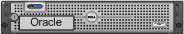 stager1
repack
ASM
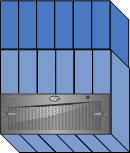 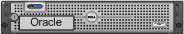 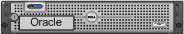 stager2
Data-DG
Oracle RAC 10.2.0.4
Oct08 CPU patch
Recovery-DG
dlf1
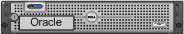 namesrv1
Oracle 10.2.0.4
Single instance
RHEL 5.2
PowerPath 5.1
srmv2
dlf2
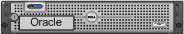 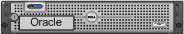 namesrv2
For each service, TAF policy is basic, one node active, one available, the remaining two not used
Present Storage Usage
RMAN backups 
Retention policy: recovery windows range from 2 to 7 days 
Incremental backups (L0 weekly, L1 daily)
Used space calculated on space actually used (not only allocated) by castor instances plus Oracle SYSTEM tablespace
Issues and evolution
Presently we are experiencing DB deadlocks on SRM instance, this should be solved with the next upgrade.
SRM upgrade to 2.1.7-10 is ongoing
Still need to run few SQL manually for Castor maintenance (restart of migrator or rtcpClientD) but the situation has improved  very much
Where can T1s get the oracle clients for SLC?
oracle-instantclient-basic-10.2.0.3-3.slc4.x86_64

January ’09 CPU path by the end of March
SRM and Repack schemas will be moved on a new Oracle RAC by the end of March
Monitoring/Alarms
Grid Control is used to monitor databases and their related hardware 
Use a single tool to ease management 
Use standard and customized metrics (ORA-00600, DB deadlocks, low disk space)
Alarms sent via email -> planning to set up SMS alarms for some critical events 
DB service down
Storage failure (quite unlikely thank to redundancy)

Dash boards with group of related applications